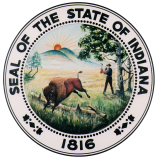 Education DisputelResolution Working Group
Established Pursuant to IC 20-19-2-22.5
EDR Working Group Membership
Dr. Byron Ernest
Chairperson
Member-State Board of Education

Dr. Angela Balsley
Indiana Council of Administrators of Special Education (ICASE)

Thomas E. Crishon
Managing Attorney
Indiana Disability Rights

Kim Dodson
Executive Director
The Arc of Indiana


Dana L. Long, Esq.
Special Education Attorney/Due Process Supervisor
Department of Education

Pat Mapes
Member-State Board of Education

Lisa Tanselle
General Counsel 
Indiana School Boards Association 

Dr. Robert L. Taylor, Ed.D.
Indiana Association of Public School Superintendents 


Joel Boehner
Executive Director 
IN*SOURCE

Patrick Rhodes 
(parent representative)
Due Process Investigator
Department of Education

Brandi Wetherald 
(parent representative)


EDR Staff
Timothy Schultz
General Counsel, State Board of Education
EDR Working Group’s Legislative Mandate
The EDR Working Group was established by Indiana Code 20-19-2-22.5. The EDR Working Group was tasked with studying and making recommendations to the Indiana Department of Education, the Indiana State Board of Education, and the Indiana General Assembly, concerning the following topics: 

(1) The complaint and investigation requirements set forth in 511 IAC 7 that could reduce costs to school corporations and parents of students with disabilities.
(2) The recruitment, training, and payment of administrative law judges or hearing officers.
(3) A system of access to low cost legal advocacy regarding educational disputes that encourages efficient resolution of disputes.
(4) Implications to the receipt of federal funding regarding changes made to 511 IAC 7.
(5) Information and communication strategies for resolving disputes concerning special education issues.
(6) Patterns of complaints that emerge regarding special education rights and services, in order to develop strategies to better resolve issues that lead to a particular pattern of complaints.
(7) Appropriateness of nondisclosure agreements in settlements involving special education and public schools.
(8) Whether the department shall establish a special education board of appeals to review administrative hearings or findings.
(9) Whether a dispute resolution ombudsman would reduce costs and facilitate more efficient resolutions.
Summary of EDR Working Group’s Activities
The EDR Working Group met 6 times over the course of 4 months. During the course of the 6 meetings the EDR Working Group discussed and considered the following topics/issues: 

July 25, 2019, meeting
EDR Working Group meeting conduct expectations and norms; 
EDR Working Group’s legislative charge; and
The Department’s Cost of Educational Disputes Report.

August 8, 2019, meeting
Patterns of complaints that emerge regarding special education rights and services; 
Policy Discussion—Special Education Directors’ Experiences Preventing and Responding To Requests for Due Process Hearings:
What leadership actions did special education directors take to increase cooperation and mitigate conflict between families and schools?
What were the experiences of special education directors after receiving requests for due process hearings?

August 22, 2019, meeting
Training hearing officers and related topics; and
The parent/family perspective.

September 19, 2019, meeting
The School Corporation Perspective—representing school corporations in dispute resolution matters;  
The Parent/Guardian Perspective—representing parents/guardians in dispute resolution matters; and
Independent Hearing Officer Perspective—overseeing the dispute resolution process.

October 3, 2019, meeting
EDR Working Group discussed the draft recommendations, including edits, revisions, and other proposed changes.

October 22, 2019, meeting
EDR Working Group discussed and approved its final recommendations.
Final Recommendations Adopted by EDR Working Group
Recommendation 1: Funding 
To the extent any of the EDR Working Group recommendations are adopted by the Indiana General Assembly, any funding deemed necessary for the implementation shall not be derived from state or federal funds already dedicated to any special education program. 

Recommendation 2: Enhanced Mediator and Independent Hearing Officer Training and Evaluation
Enhanced mediator and Independent Hearing Officer (“IHO”) training and evaluation, which should include, but is not limited to: 
A permanent database that contains all administrative decisions, procedures, and other resources that mediators/IHOs will have access to perform their respective responsibilities; 
Regular mediator/IHO gatherings, to facilitate discussions aimed at sharing techniques and other ideas for improved services;
Develop and implement guidelines for written evaluations of mediators and IHOs. The evaluation components should include, but not be limited to, specific benchmarks such as timely legal guardian/school corporation contact and case completion metrics;
A review and increase of the hourly rate for IHOs, and review total compensation for mediators and IHOs; and 
Enhanced training that ensures that IHOs and mediators are effectively cross-trained to serve as both mediators and IHOs.

Recommendation 3: Facilitated Individualized Education Plan Program
Continued funding the facilitated Individualized Education Plan (“IEP”) system.

Recommendation 4: Survey Program
The EDR Working Group Chair shall appoint a subcommittee, the membership to draw from current members of the EDR Working Group, to study the development of a robust dispute resolution survey program. The subcommittee shall also develop a proposed system to utilize any resulting data from the proposed survey program. The subcommittee’s report shall be delivered by the end of May, 2020.
Final Recommendations Adopted by EDR Working Group
Recommendation 5: Consistent Delivery of Resources to Legal Guardians and School Corporations
The development of a centralized “clearing house” of tools and resources relevant to the CCC, IEP, mediation, and post-complaint/due process procedures. The “clearing house” would operate as the state’s primary resource center, with active participation from outside organizations, which is dedicated to increasing parent and school corporation (administrators, teachers, etc.) awareness of available resources and rights. 

Recommendation 6: Indiana Disability Rights
State funding for the Indiana Disability Rights organization (the service arm of the Indiana Protection and Advocacy Services (IPAS) Commission), which will allow the organization to extend its legal advocacy services to legal guardians at earlier stages of potential dispute resolution process. 

Recommendation 7: 2nd Tier Administrative Decision Review
EDR Working Group Chair shall appoint a subcommittee, the membership to include current members of the EDR Working Group, to study the development of, and need for, an administrative appeal process that reviews IHO findings if either party requests such a review. The subcommittees report shall be delivered by the end of May, 2020.

Recommendation 8: Non-Disclosure Agreements
Recommended that a legislative interim study committee on education study the appropriateness of nondisclosure agreements in settlements involving special education dispute resolution matters.                                             

Recommendation 9: Future EDR Working Group Meetings 
EDR Working Group Chairperson shall have the discretion to call a meeting of the EDR Working Group if the Chairperson deems it appropriate based on the issues outlined in HEA 1629 or at the request of a majority of the membership.